Crowdfunding Your Business
Rowena Neville
Blue Line Consulting 
@RowenaNeville
Image : HipGive
Crowdfunding involves an open call, Essentially through the internet, for the provision of financial resources Either in the form of a donation or in Exchange for some Form of reward…in order to support initiatives for specific purposes.  An Empirical analysis of crowdfunding (2010) Lambert & Schweinbacher
Types of Crowdfunding
Image : Fundera
Crowdfunding : innovation or disruption?
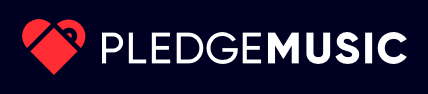 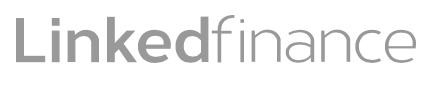 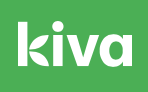 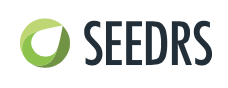 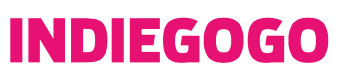 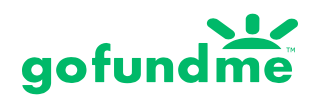 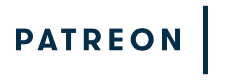 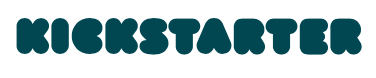 Secret to successful crowdfunding?
Really strong creative idea +
Compelling message or story of Who, What, When, Where and WHY +
Network of interested and engaged people, with the means to give +
Great must-have rewards +
Transparent budget +
Time to run the campaign +
Hard work and great ideas to get the message out
= Success!
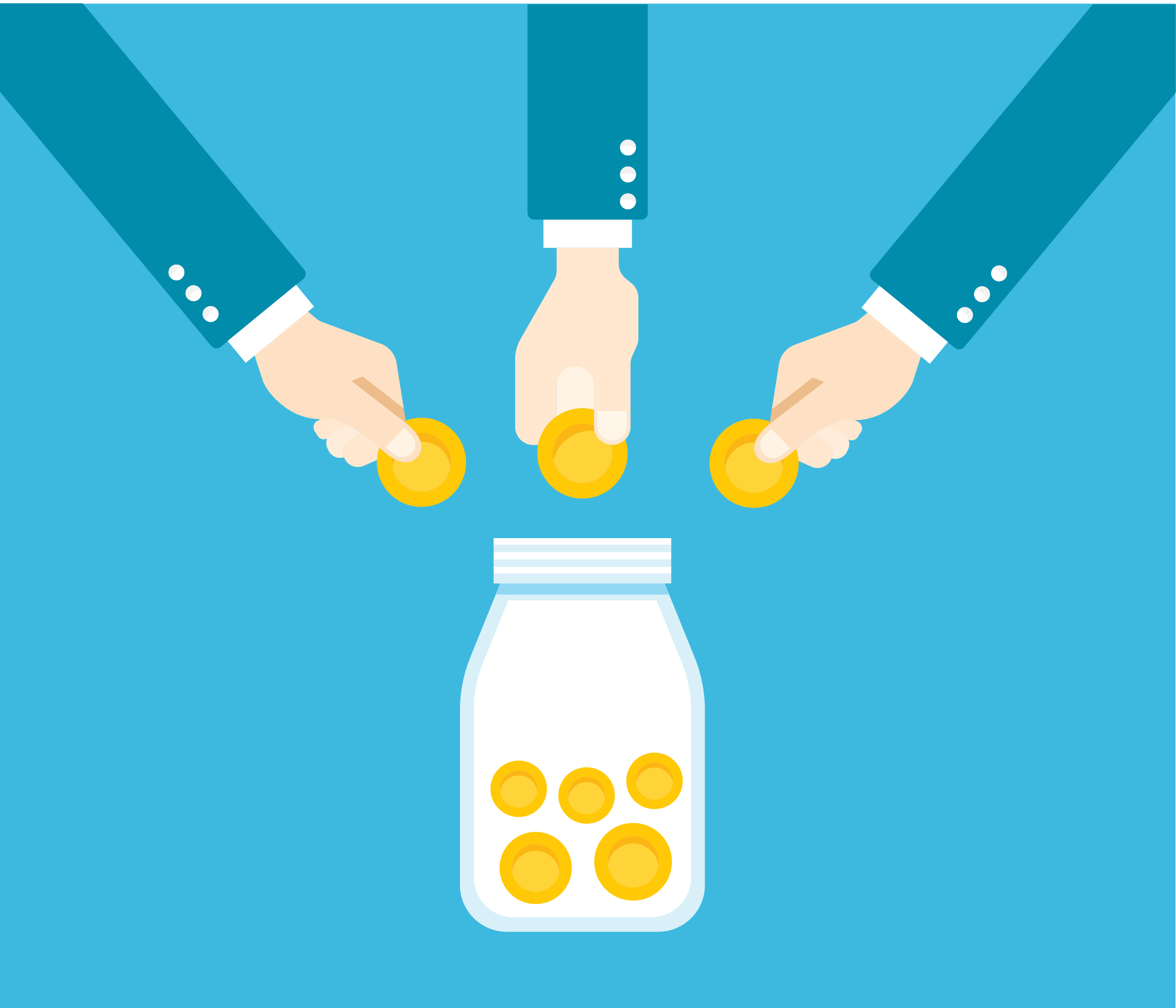 Most Active Categories – All Platforms
Source: 2015CF The Crowdfunding Industry Report (2015) masssolution.com
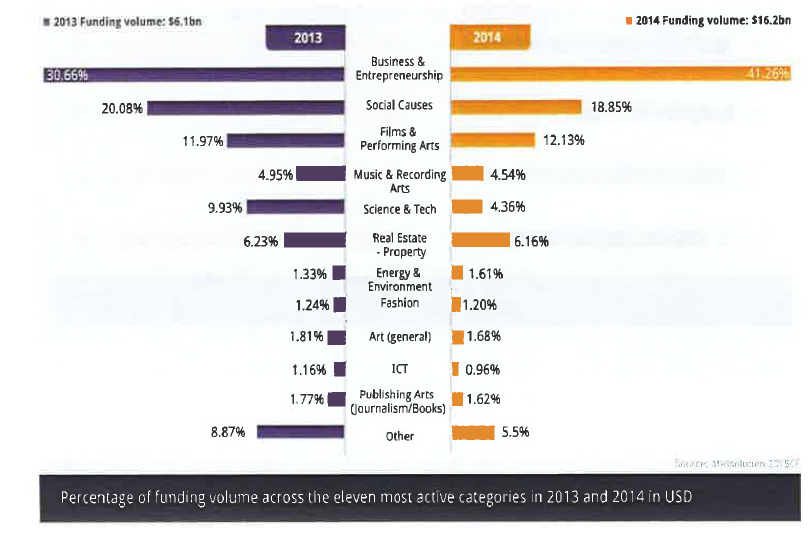 Active Categories – All Platforms
Source: 2013 Crowdfunding Industry Report (2014) masssolution.com


Across all crowdfunding sites the median successful project value is less than $5,000
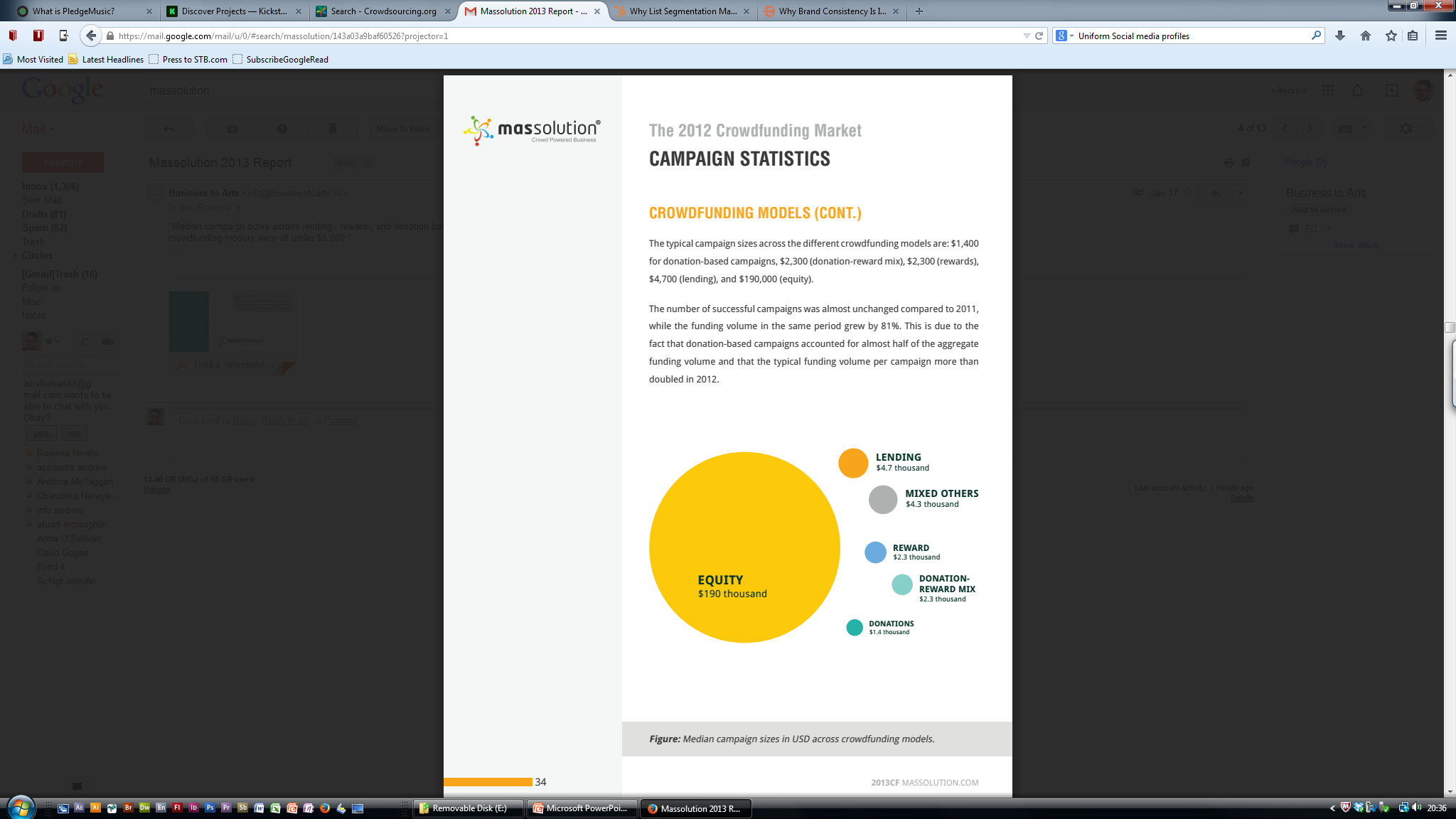 Brookwood pottery case study: Fundit.ie
Raised €16,770 from 279 funders – most successful design category project on Fund it 
https://fundit.ie/info/design-case-study-brookwood-pottery/
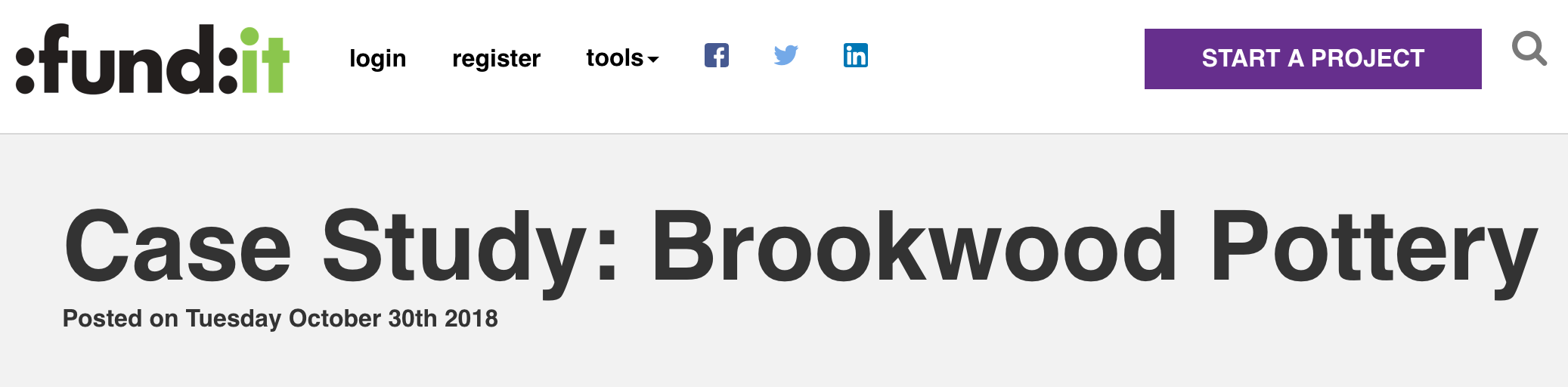 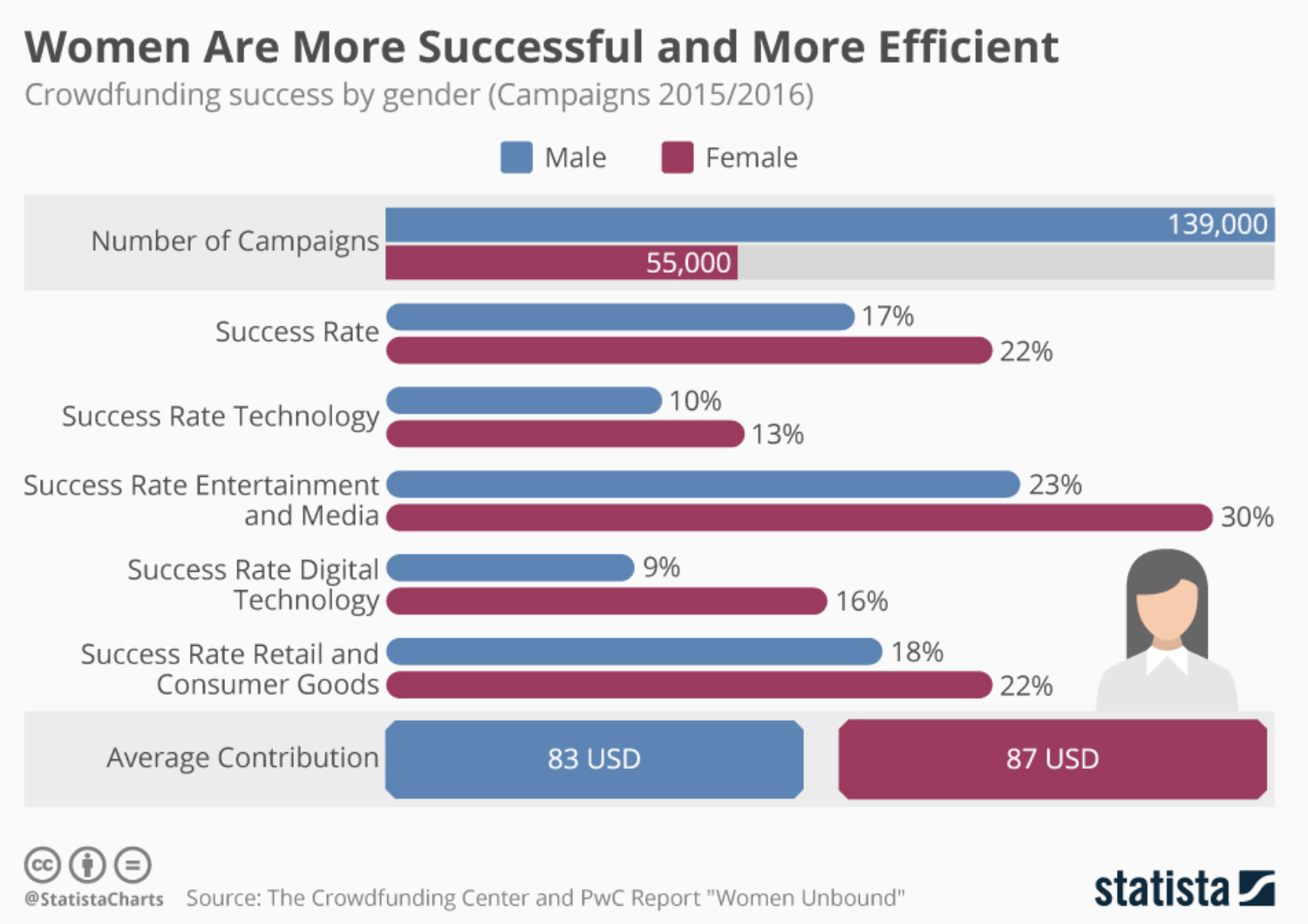 PROS
CONS
[Speaker Notes: “Non-profit organisations show up strongly as the primary driver of success [with crowdfunding] while other variables are never significant.” Lambert, T & Schwienbacher A (2010)]
Mass Emails


 Personal & Organisational
 Launch (Informative)
 Throughout (Targeted)
 Midway (General Update)
 Prior to End (General Update)
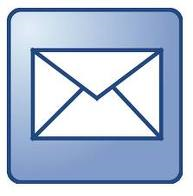 Communicating while running your campaign
Social Media


 Event Pages
 Project Videos/Photos/ Media
 Personalised Thank You
 Competitions
 Activity updates
Other Media

 Targeted
 Informative
 National & International
 Don’t forget local media!
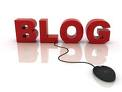 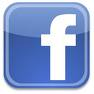 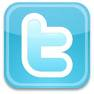 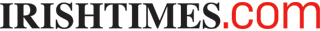 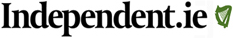 Resources Available to Help you Plan
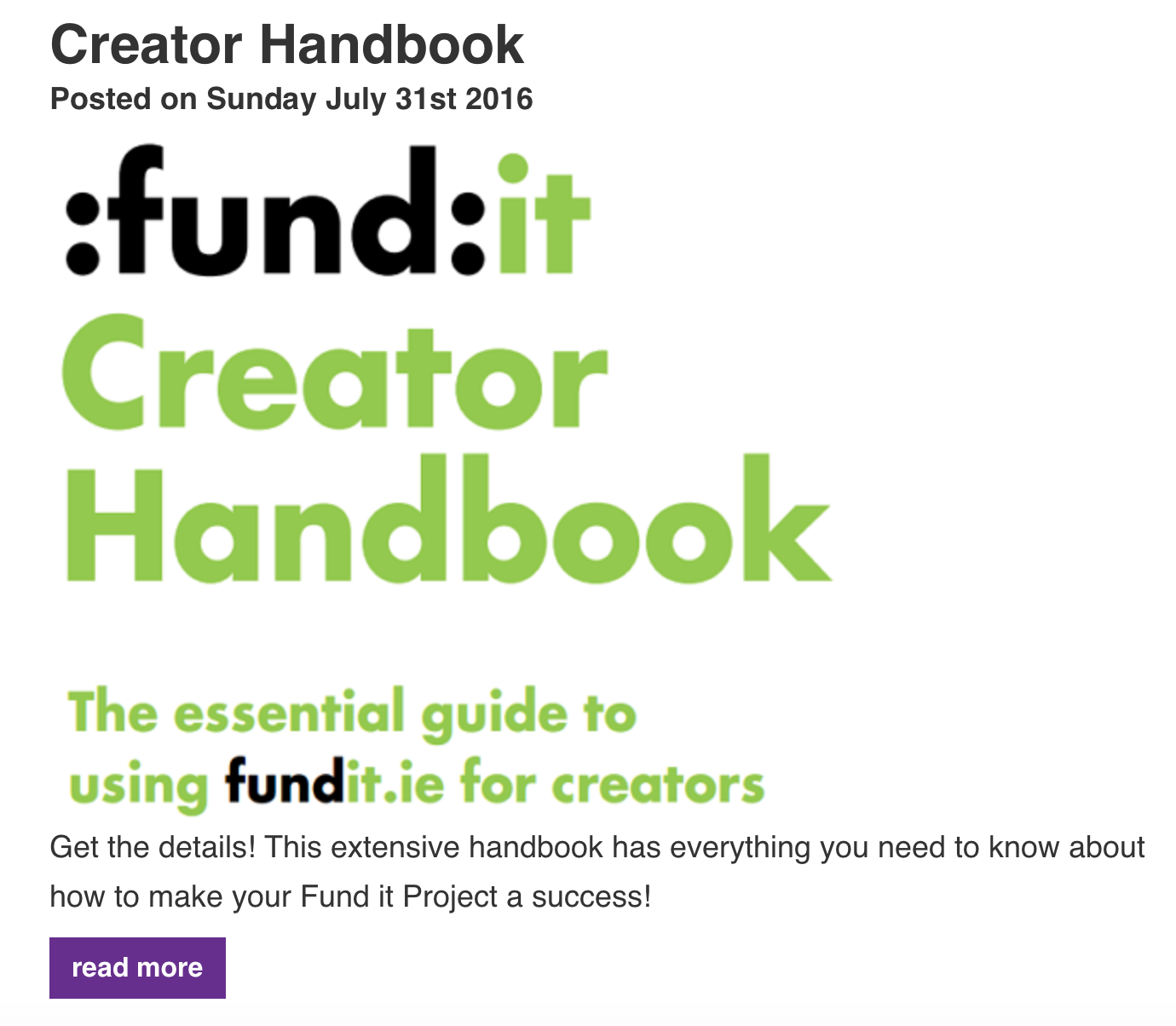 @RowenaNeville
Best of luck!